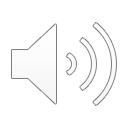 U7L3：The Sea
Song: A Sailor Went to Sea
Singer: Play School
作者：宋亭羽
单位：华南师范大学
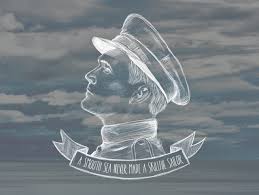 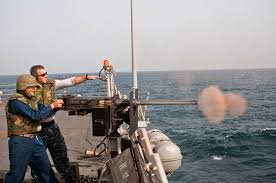 A sailor went to sea, sea, sea
To see what she could see, see, see.
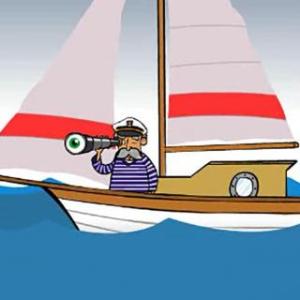 But all that she could see, see, see
Was the bottom of the deep blue sea, sea, sea.
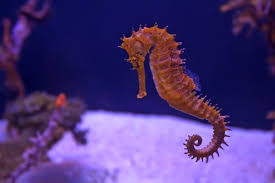 A seahorse！
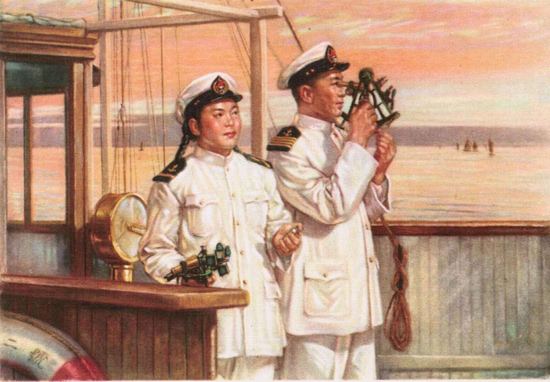 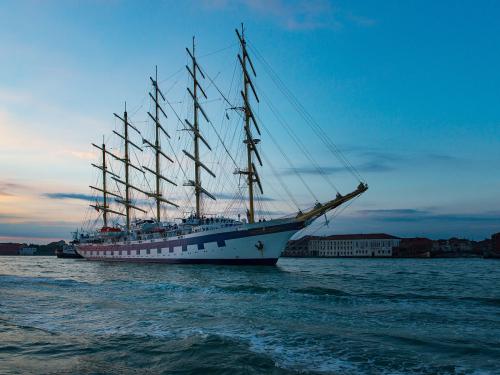 A sailor went to sea, sea, sea
To see what she could see, see see.
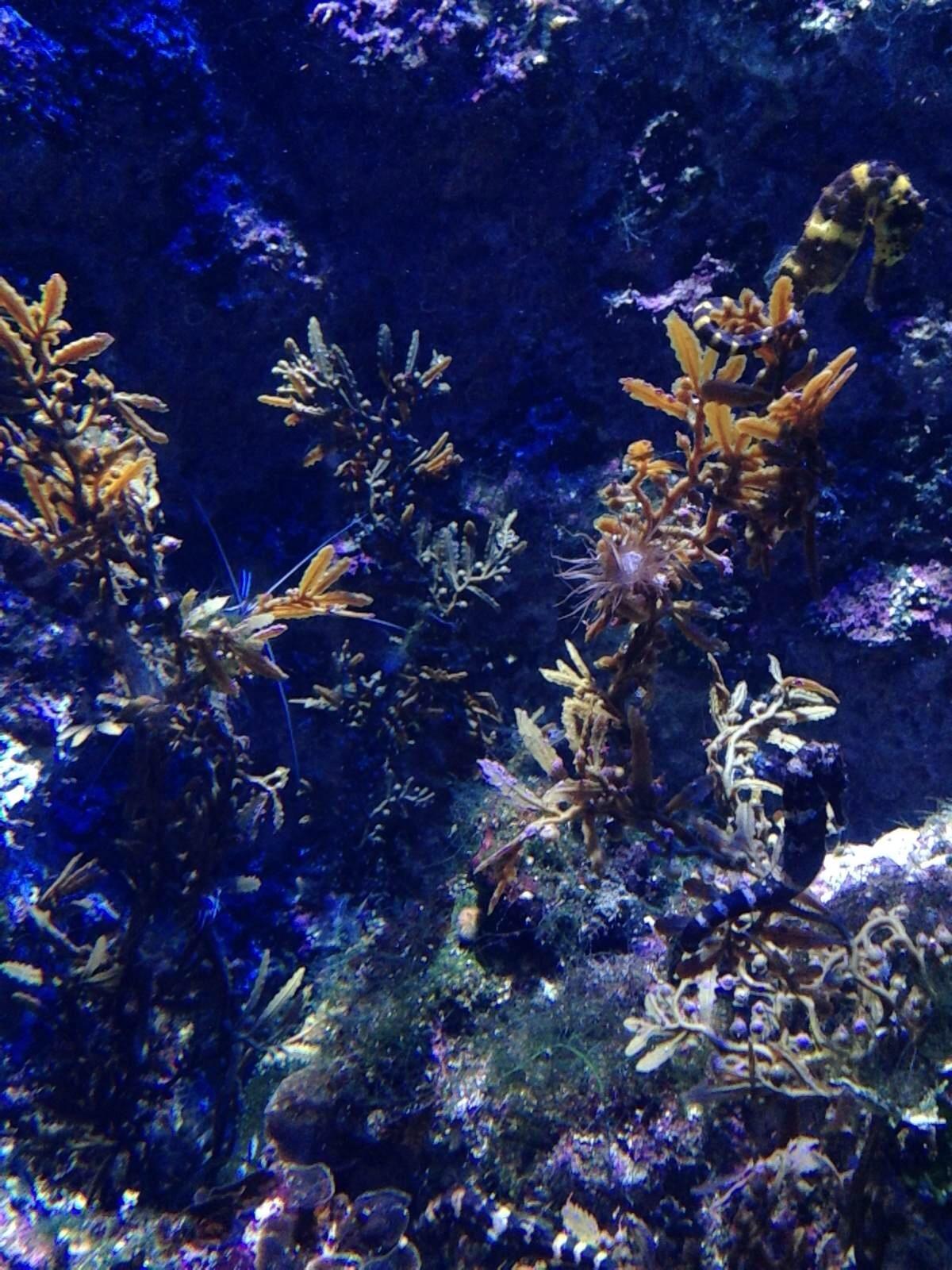 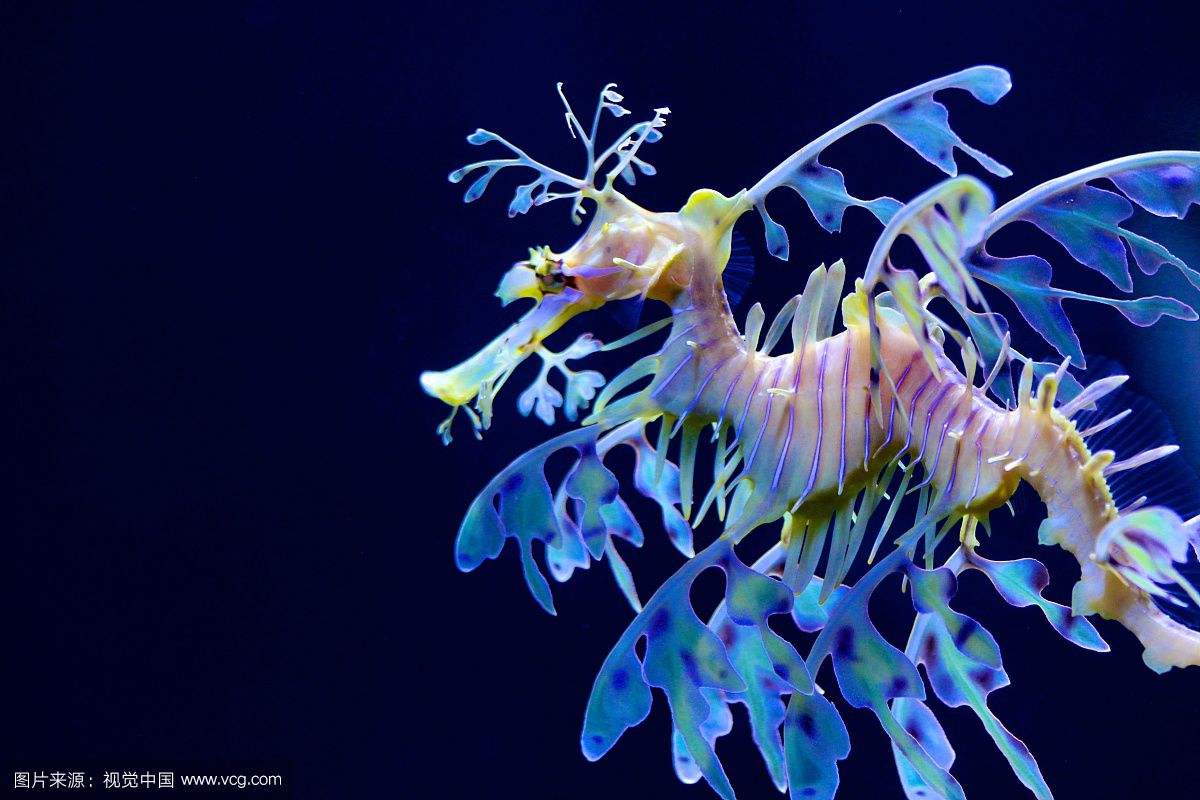 But all that she could see, see, see
Was a seahorse swims in the sea, sea, sea.
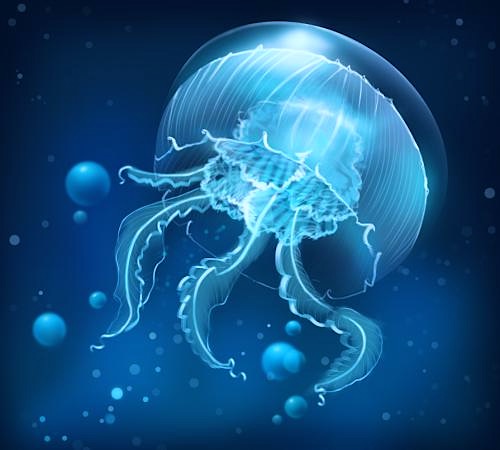 A jellyfish！
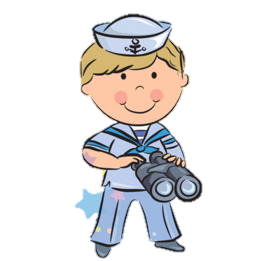 A sailor went to sea, sea, sea
To see what she could see, see, see.
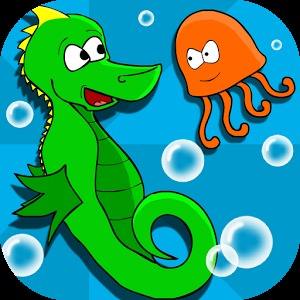 But all that she could see, see, see
Was a jellyfish swims in,
a seahorse swims in the sea, sea, sea.
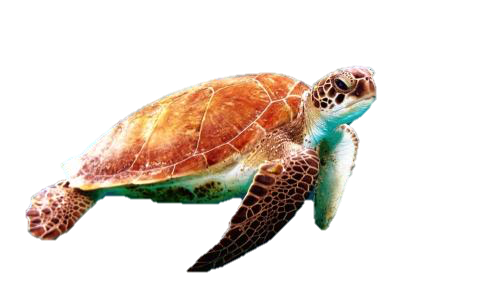 A turtle！
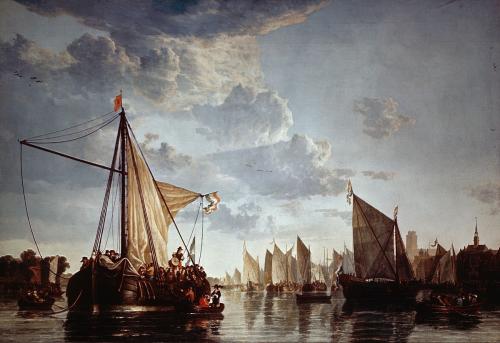 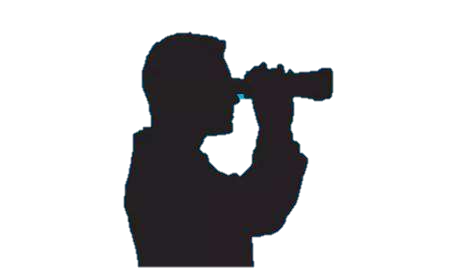 A sailor went to sea, sea, sea
To see what she could see, see, see.
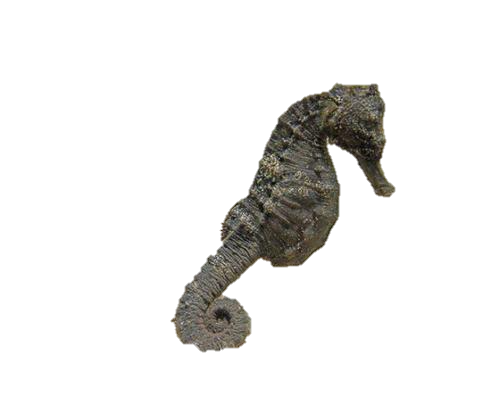 But all that she could see, see, see
Was a turtle swims in, a jellyfish swims in，a seahorse swims in the sea, sea, sea.
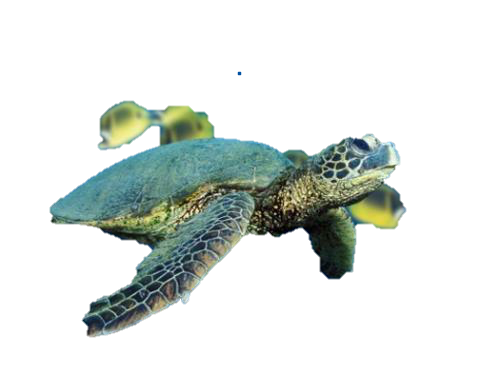 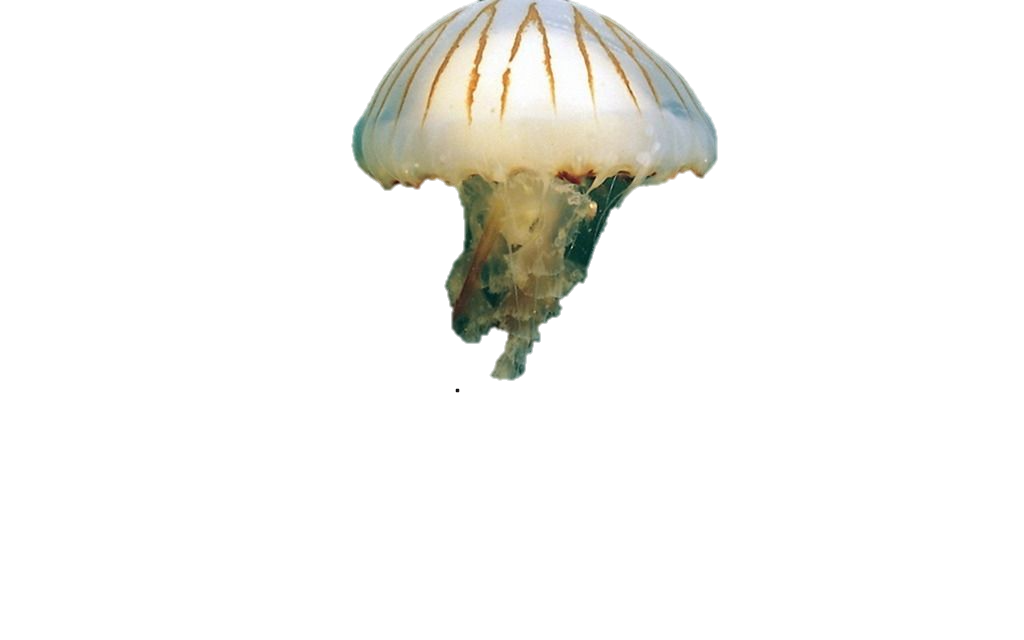 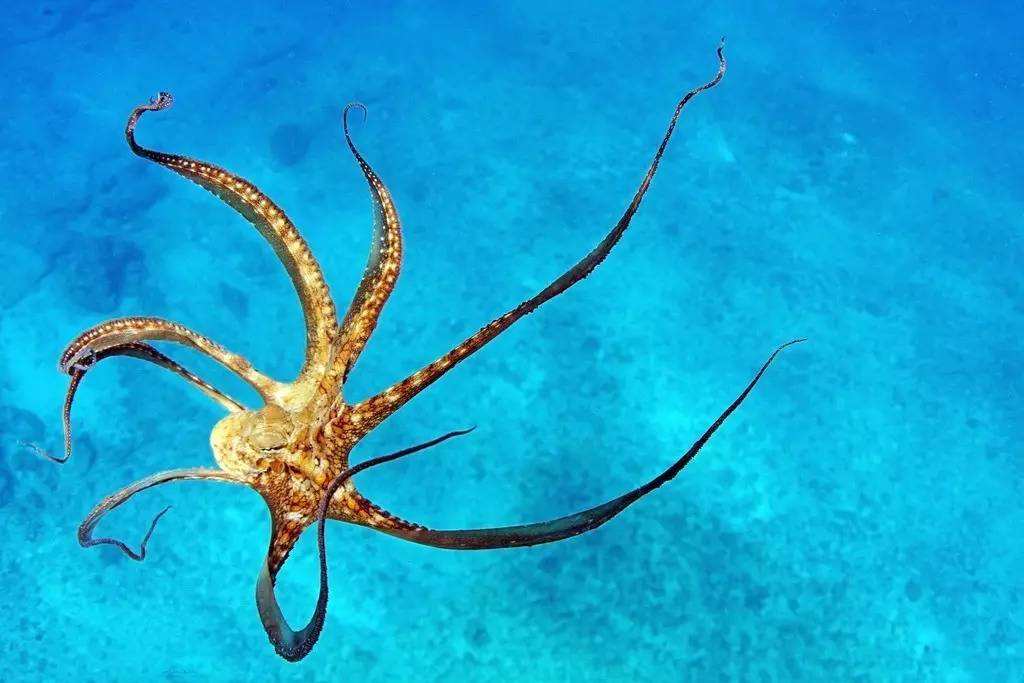 An octopus！
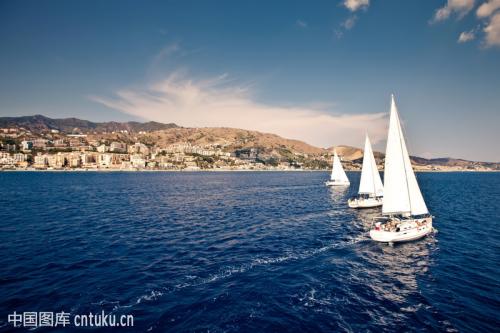 A sailor went to sea, sea, sea
To see what she could see, see, see.
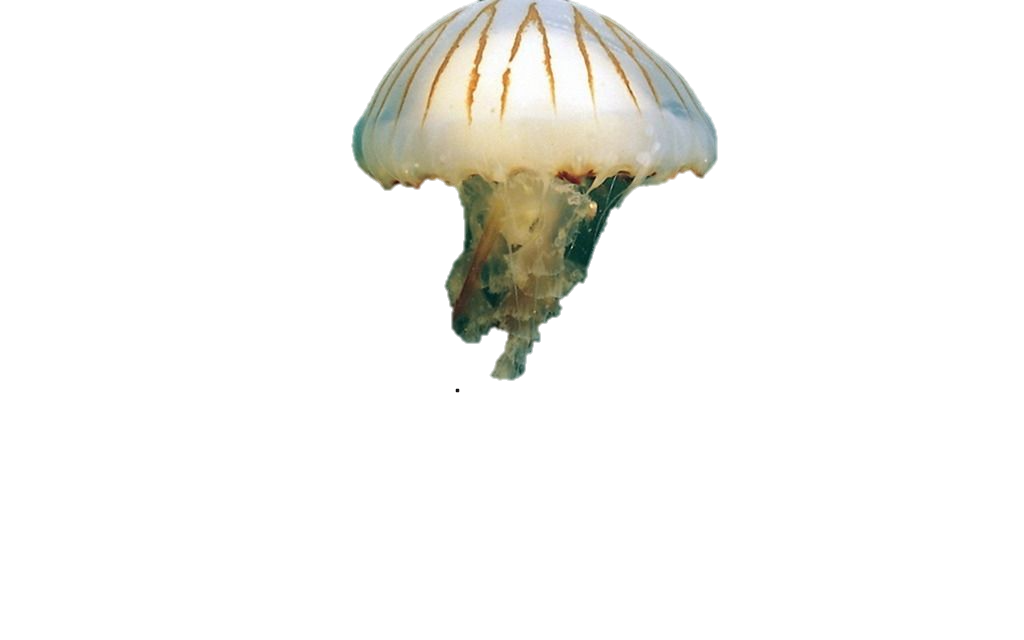 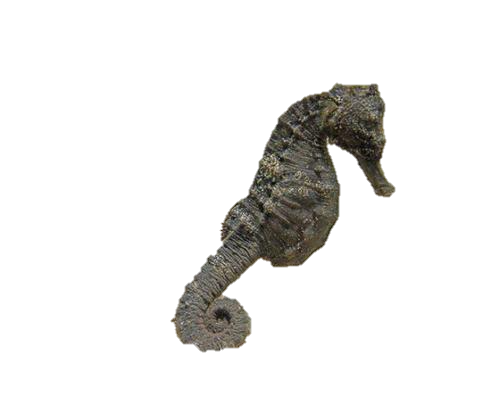 But all that she could see, see, see
Was an octopus swims in, a turtle swims in,
a jellyfish swims in, a seahorse swims in the sea, sea, sea.
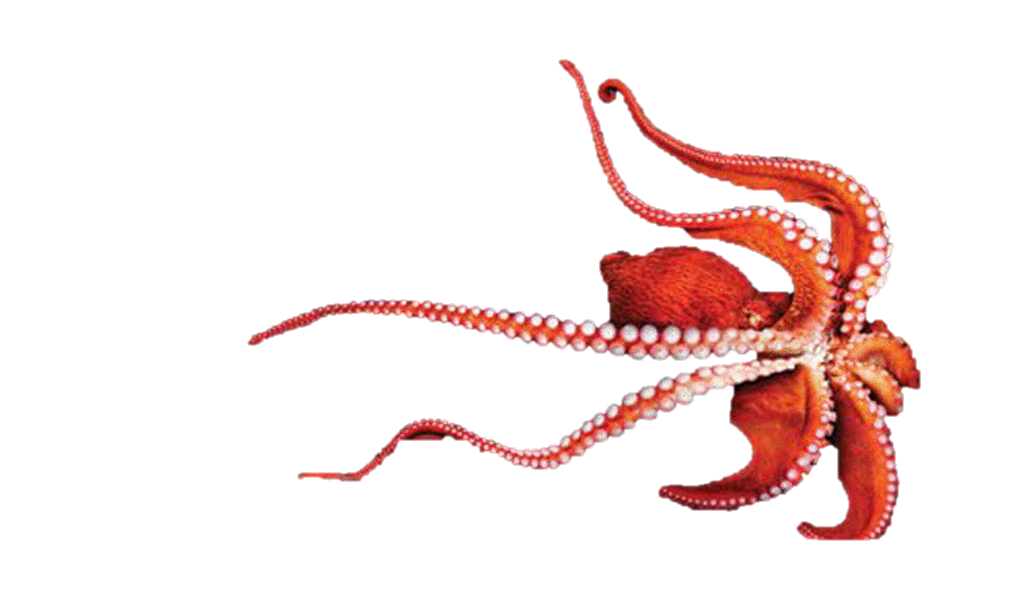 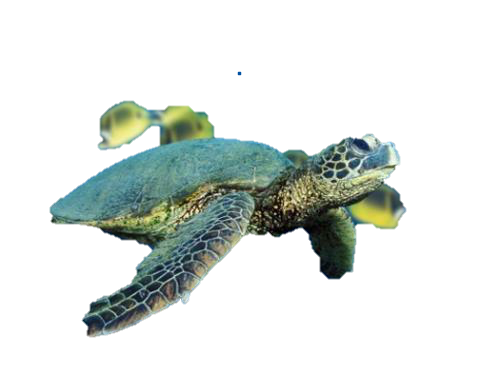 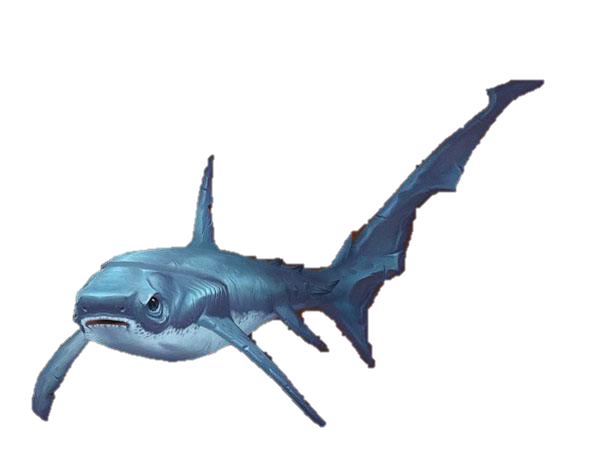 A baby shark！
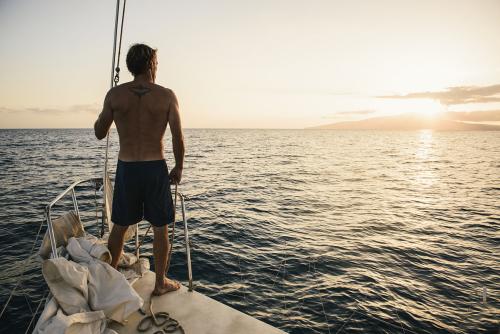 A sailor went to sea, sea, sea
To see what she could see, see, see.
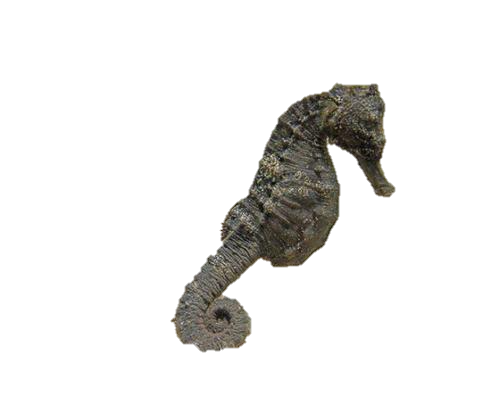 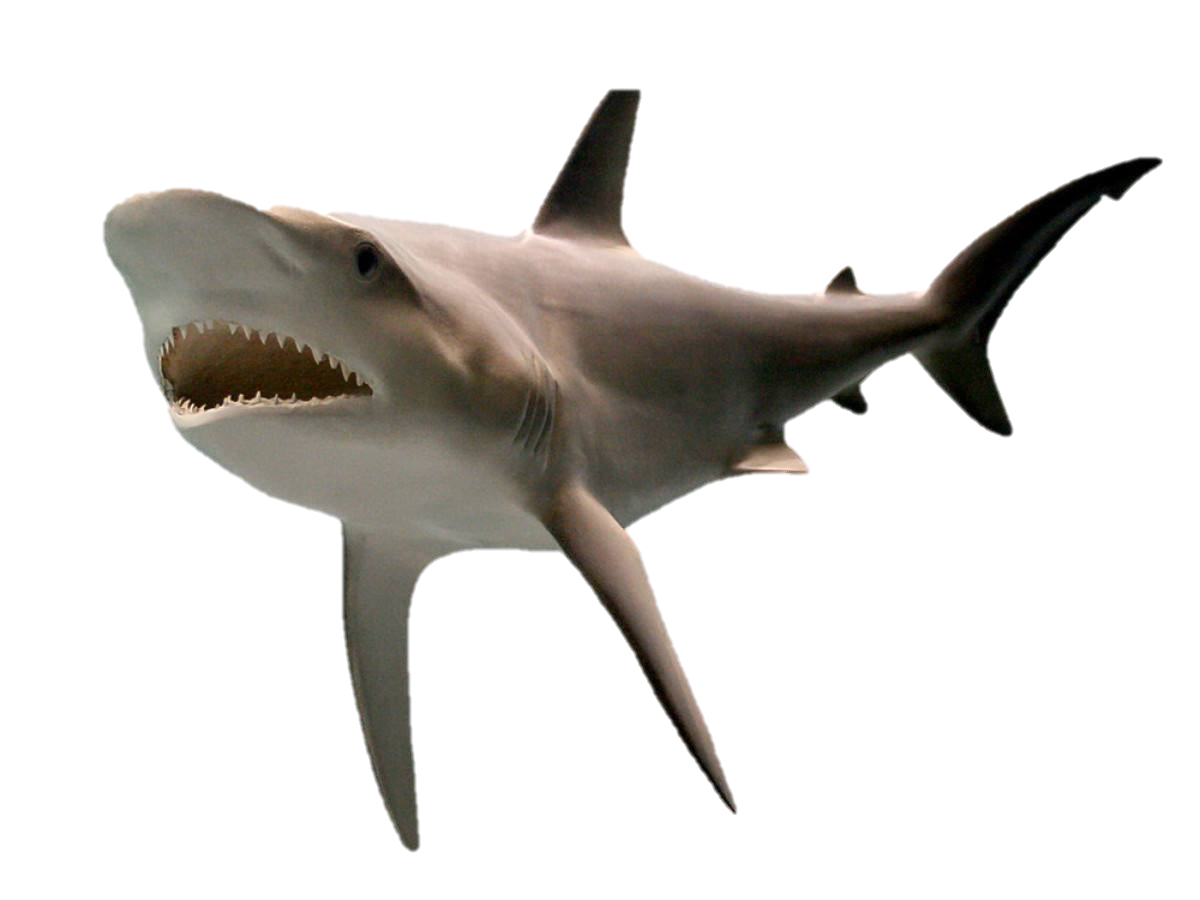 But all that she could see, see, see
Was a baby shark swims in, an octopus swims in, a turtle swims in, a jellyfish swims in，a seahorse swim in the sea, sea, sea.
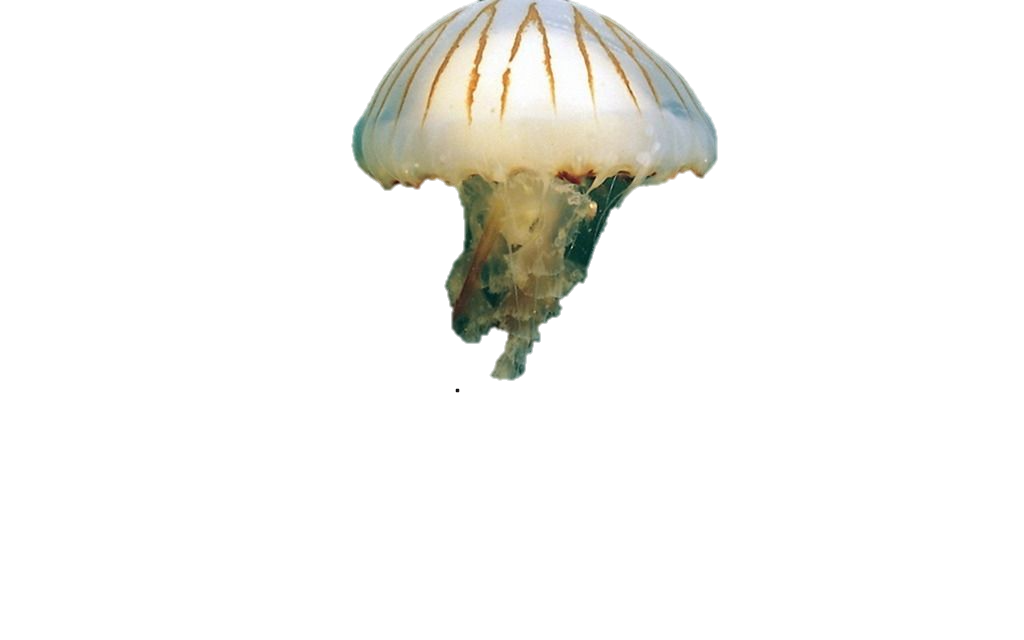 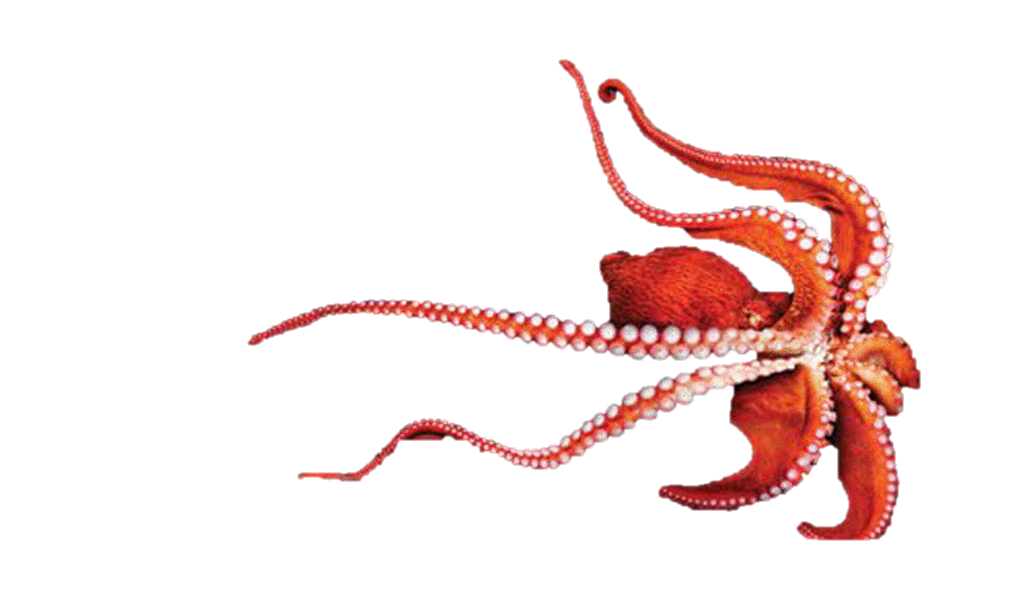 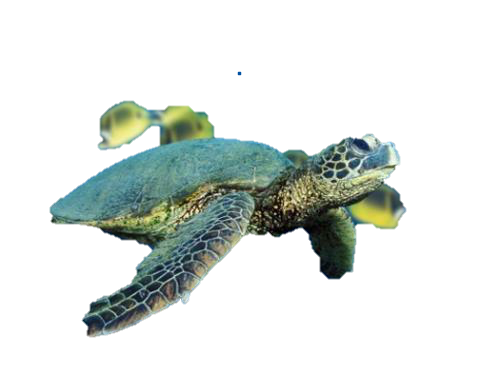 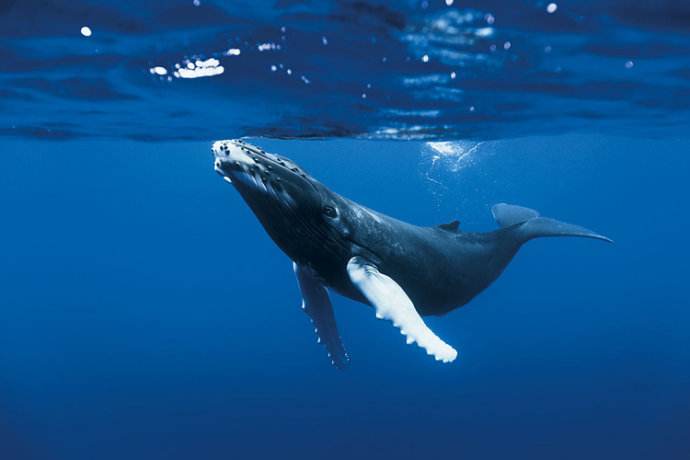 A blue whale！
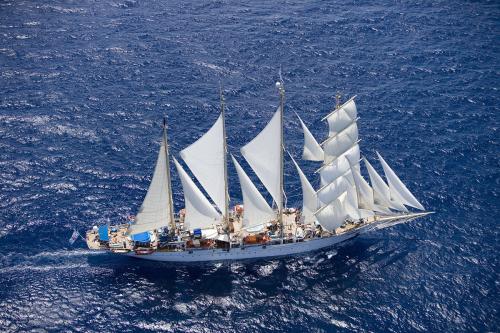 A sailor went to sea, sea, sea
To see what she could see, see, see.
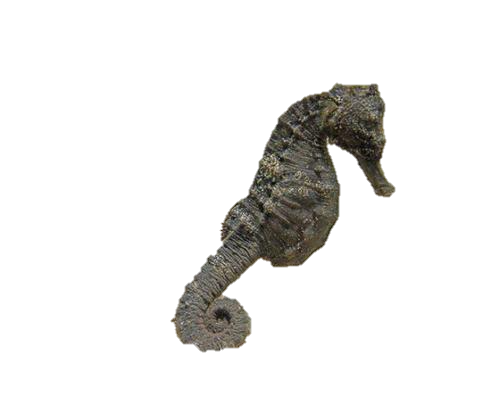 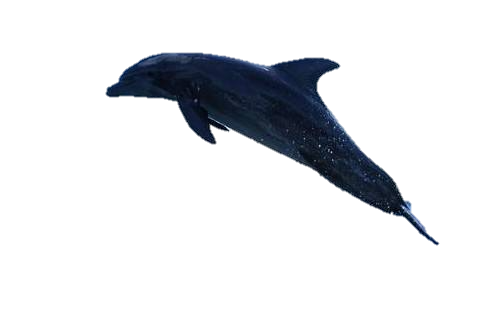 But all that she could see, see, see
Was a blue whale swims in, a baby shark swims in, an octopus swims in, a turtle swims in,
a jellyfish swims in, a seahorse swims in the sea, sea, sea.
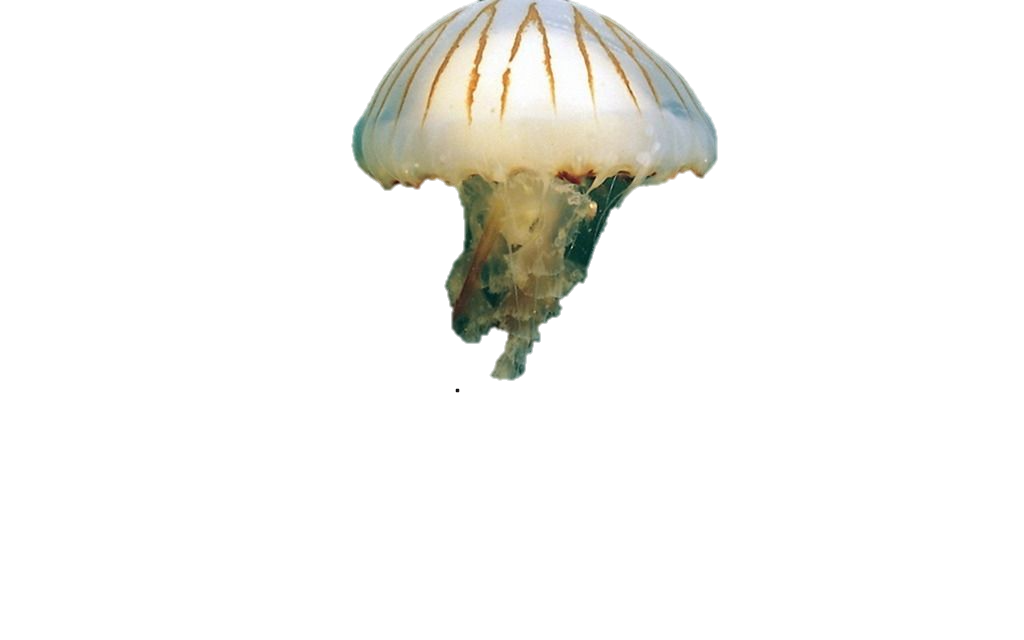 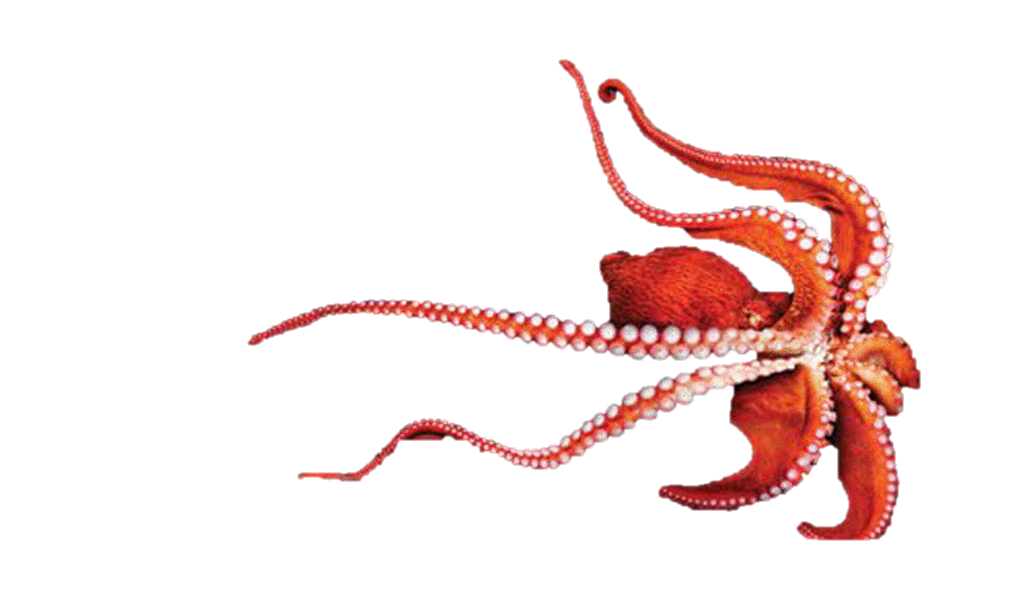 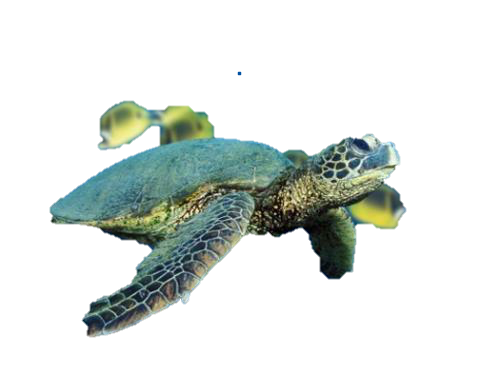 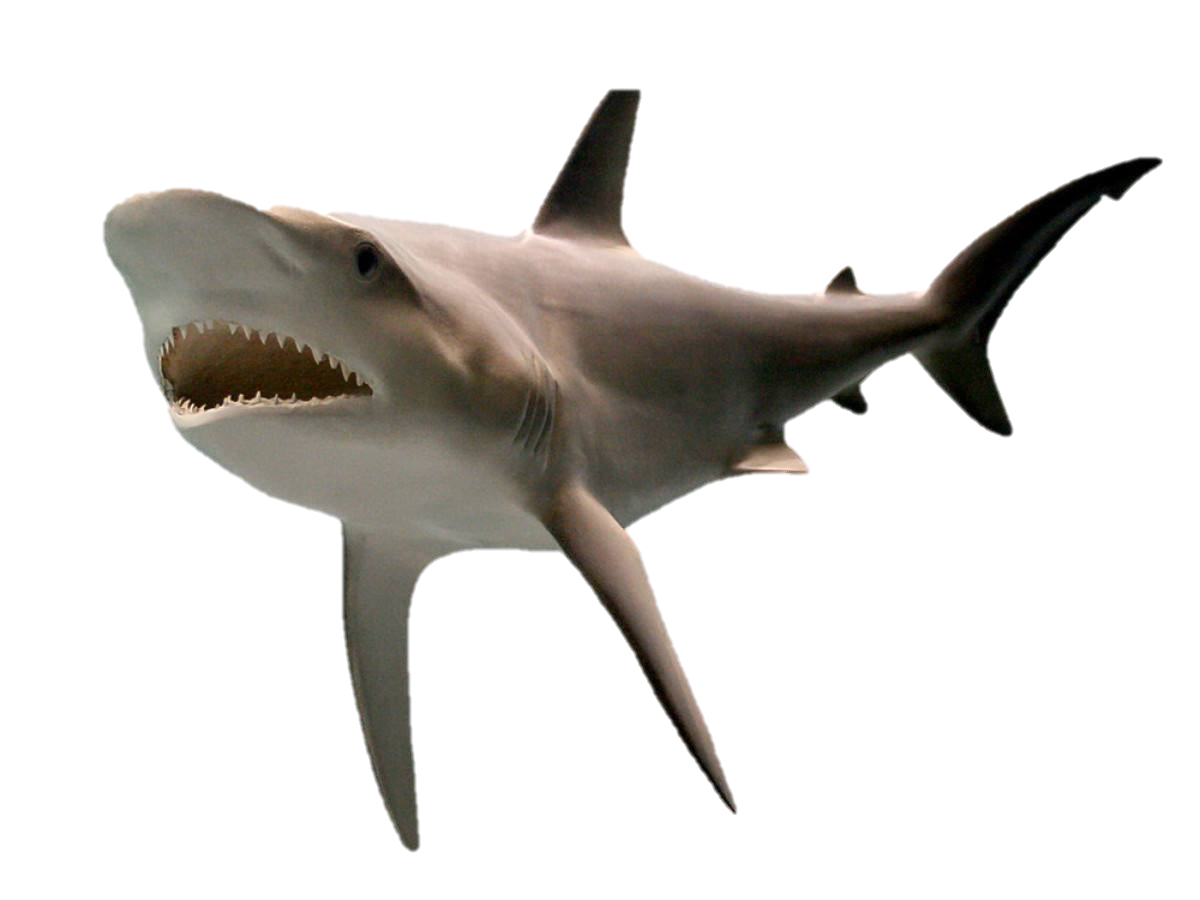